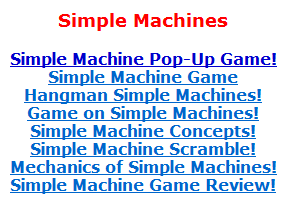 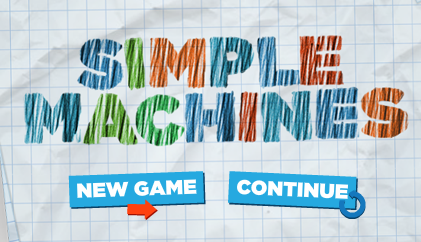 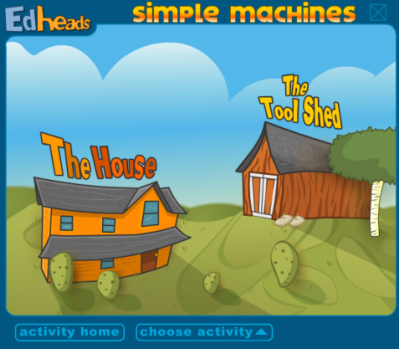 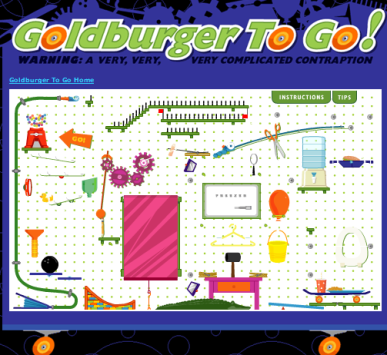 Forces and Motions Games
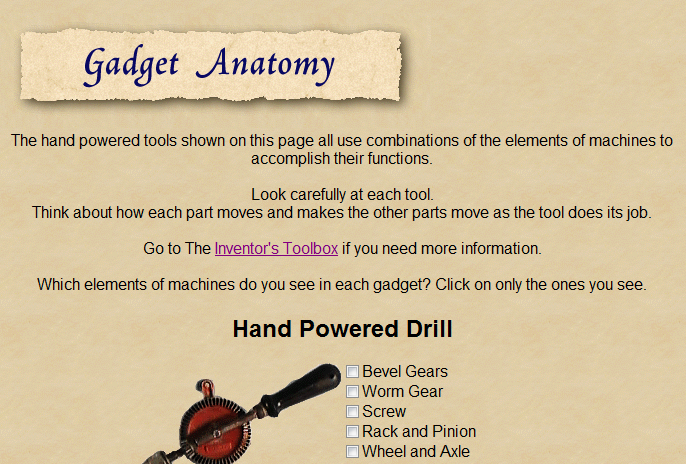 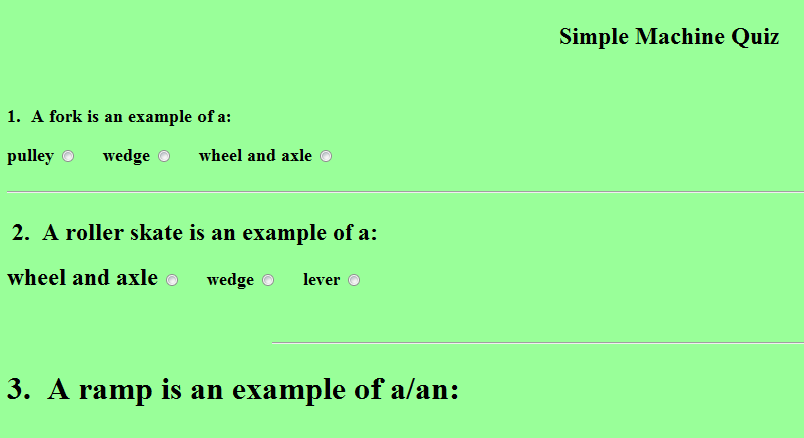 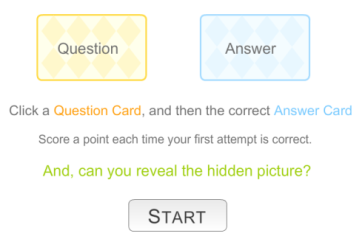 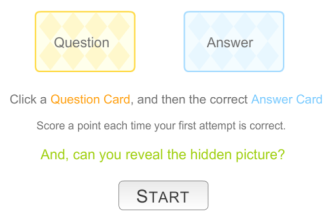 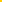 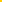 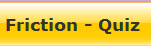 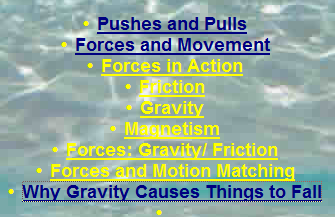 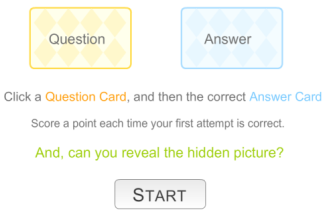 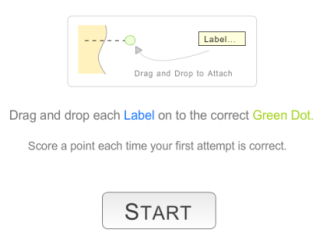 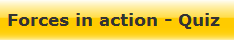 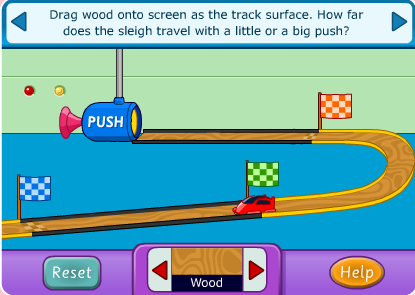 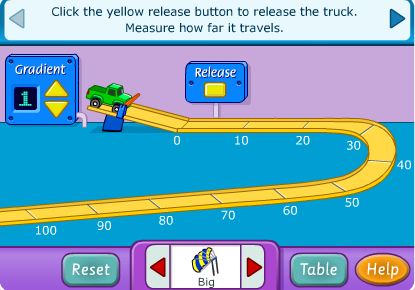 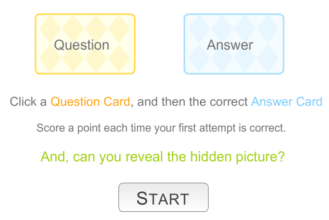 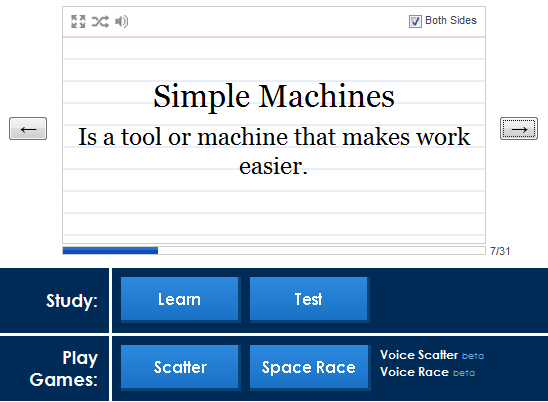 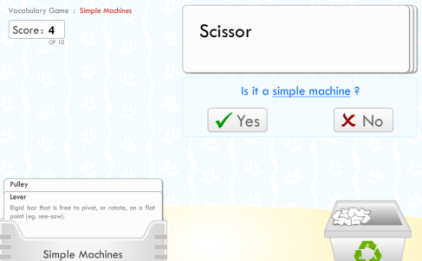